
Understand Qur’an & SalahThe Easy Way
Lesson -4a
In this lesson…
In this lesson you will learn 6 new words which occur in Quran almost 3,128 times
[Speaker Notes: Allah has chosen you out of the thousands that are out there.  Thank Allah for this tremendous blessing by learning with full attention and interaction. 
You have already come walking towards Allah.  Now He will come running towards you (as in Hadith).  InshaAllah, you will continue in this journey till the end.]
78,000
By the end of this lesson, we will learn
23 words which occur in Qur’an almost 9,086 times


There are 4,500 words in Quran which are repeated almost 78,000 times
9,086
Words of Fatihah: 7,500  times in the Qur’an!!!
يَا أَيُّهَا الَّذِينَ آمَنُوا إِنْ تُطِيعُوا فَرِيقاً مِنْ الَّذِينَ أُوتُوا الْكِتَابَ يَرُدُّوكُمْ بَعْدَ إِيمَانِكُمْ كَافِرِينَ (100) وَكَيْفَ تَكْفُرُونَ وَأَنْتُمْ تُتْلَى عَلَيْكُمْ آيَاتُ اللَّهِ وَفِيكُمْ رَسُولُهُ وَمَنْ يَعْتَصِمْ بِاللَّهِ فَقَدْ هُدِيَ إِلَى صِرَاطٍ مُسْتَقِيمٍ (101) يَا أَيُّهَا الَّذِينَ آمَنُوا اتَّقُوا اللَّهَ حَقَّ تُقَاتِهِ وَلا تَمُوتُنَّ إِلاَّ وَأَنْتُمْ مُسْلِمُونَ (102) وَاعْتَصِمُوا بِحَبْلِ اللَّهِ جَمِيعاً وَلا تَفَرَّقُوا وَاذْكُرُوا نِعْمَةَ اللَّهِ عَلَيْكُمْ إِذْ كُنْتُمْ أَعْدَاءً فَأَلَّفَ بَيْنَ قُلُوبِكُمْ فَأَصْبَحْتُمْ بِنِعْمَتِهِ إِخْوَاناً وَكُنْتُمْ عَلَى شَفَا حُفْرَةٍ مِنْ النَّارِ فَأَنْقَذَكُمْ مِنْهَا كَذَلِكَ يُبَيِّنُ اللَّهُ لَكُمْ آيَاتِهِ لَعَلَّكُمْ تَهْتَدُونَ (103) وَلْتَكُنْ مِنْكُمْ أُمَّةٌ يَدْعُونَ إِلَى الْخَيْرِ وَيَأْمُرُونَ بِالْمَعْرُوفِ وَيَنْهَوْنَ عَنْ الْمُنْكَرِ وَأُوْلَئِكَ هُمْ الْمُفْلِحُونَ (104) وَلا تَكُونُوا كَالَّذِينَ تَفَرَّقُوا وَاخْتَلَفُوا مِنْ بَعْدِ مَا جَاءَهُمْ الْبَيِّنَاتُ وَأُوْلَئِكَ لَهُمْ عَذَابٌ عَظِيمٌ (105) يَوْمَ تَبْيَضُّ وُجُوهٌ وَتَسْوَدُّ وُجُوهٌ فَأَمَّا الَّذِينَ اسْوَدَّتْ وُجُوهُهُمْ أَكَفَرْتُمْ بَعْدَ إِيمَانِكُمْ فَذُوقُوا الْعَذَابَ بِمَا كُنْتُمْ تَكْفُرُونَ (106) وَأَمَّا الَّذِينَ ابْيَضَّتْ وُجُوهُهُمْ فَفِي رَحْمَةِ اللَّهِ هُمْ فِيهَا خَالِدُونَ (107) تِلْكَ آيَاتُ اللَّهِ نَتْلُوهَا عَلَيْكَ بِالْحَقِّ وَمَا اللَّهُ يُرِيدُ ظُلْماً لِلْعالَمِينَ (108) وَلِلَّهِ مَا فِي السَّمَوَاتِ وَمَا فِي الأَرْضِ وَإِلَى اللَّهِ تُرْجَعُ الأُمُورُ (109)
سُورَةُ الْفَاتِحَة
[Speaker Notes: Once we ask Allah for help in being His successful slaves, He responds with this ayat what we are supposed to seek]
ه د ي
اهْدِ + نَا
us					guide
[Speaker Notes: Extremely thirsty…. Extremely lost ..we beg for guidance from Allah , we need it , desperate for it]
ه د ي
هِدَايَة، هُدى
guidance
ه د ي
Qur’an is guidance for …
هُدًى لِّلْمُتَّقِين
هُدًى لِّلْنَّاس
ص ر ط
Path;  Road
[Speaker Notes: There can be only one siraat, no plurals,  unlike other words sabeel(subul),tareeq(taraaiq),sharie’(shawaarie’). The word comes from suraat which means a long straight sword. It’s a kind of path from A to B without any alternate road, so your GPS will not recalculate new route, instruct u to rejoin where u deviated no shortcuts. Linguistically it has to be straight and has to be wide. Also historically speaking, a siraat is very dangerous vulnareable to attacks since its so straight, simple, predictable so the caravans were easily attacked.]
ق و م
Straight
[Speaker Notes: Siraat implies straightness, so its problem with translation. Mustaqim is from istiqaamah which means to seek straightness(when something stands straight) from qaamah – to stand. Allah is telling us to tread a path that is going straight up, a spiritual journey to Him. The gravity of Dunya will always pull us down – it’s a struggle thus we need help. It doesn’t matter how much worship we have done the gravity is always going to be there pulling us as long as we live.]
the الْ
[Speaker Notes: Three kinds – referential, generic, exrtra]
Message from:
Ask Hidaya for the Salah and the activities after the Salah
For whatever I do in life; this year; this month; this week; and today; and after this Salah
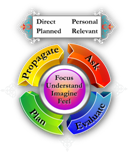 [Speaker Notes: This path is straight, long , wide difficult heading upwards against the the gravity of the world]
Message from:
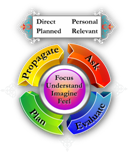 A big confusion amongst Muslims! 
	if, being Muslim = being Guided, then this supplication should have been for non-Muslims  
Source of Guidance?
	Qur’an and Sunnah  
	If we don’t study them, then is the prayer sincere?
Message from:
Actually every Salah is a reminder that understanding the Quran not only necessary but it is an emergency!
For whatever I do in life; this week; and today; and after this Salah, guide me!
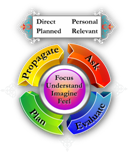 Practice
Esp. with Imagination & feelings; Prayer & Evaluation
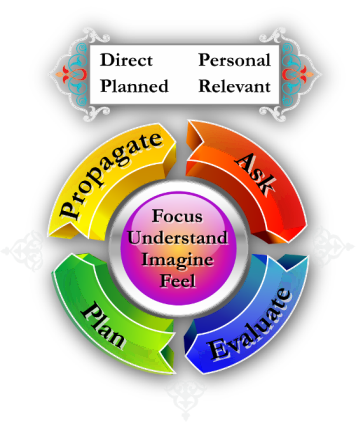 سُورَةُ الْفَاتِحَة
ص ر ط
الصِّرَاطَ الْمُسْتَقِيم
Straight path
1080 times
The path of people those who
The path of those
ن ع م
إِنْعَام favor
[Speaker Notes: Comes from which refers to softness/relaxed state; cows and sheep are called an’aam in Arabic – their move are very re;axed unlike cats n dogs. Allah described this path as a hard path and the tasks as difficult task, the higher up the ladder one goes, the harder it becomes to stay there and keep climbing, but Allah then says that the ones who succeed this stage are those upon whom relaxation is bestowed. Ni’mah blessed favours, na’mah unblessed favours]
عَلَى + هِمْ
them					on
Message from:
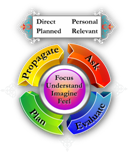 Prophets
Truthful
Martyrs
Righteous
Prophet’s way: Act; Dawah; Tazkiah; implementation
[Speaker Notes: Allah  made clear where we have to go, He describes to us the previous people who are successful in crossing the straight, long difficult journey upwards to Allah]
Message from:
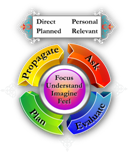 If a Salih person were to live today, doing the same work that I will be doing after this Salah, then give me tawfeeq to do what he would have done. 
Live Salah to Salah…
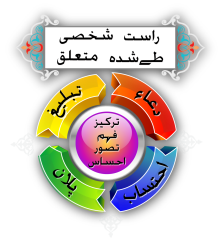 Practice with Imagination and Feelings
(of) those
(The) path
on them;
You (have) 
bestowed favors
23
سُورَةُ الْفَاتِحَة
147
Not; 
Other than
غ ض ب
[Speaker Notes: This phrase doesn’t even contain pronoun your. In Arabic when u want to say that everyone is mad at someone, you call that person maghdubi alaihi which basically means that the one upon whom the anger descends. The doer is not mentioned, it is not possible there can be more than one doer- so not only Allah is angry at them but angels, believers and all creations of Allah – such are the people whom anger is thrown]
عَلَى + هِمْ
them					on
Message from:
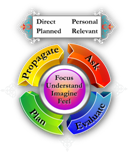 Those who know and do not do it
Imagine their end (dunya and aakhirah); with Allah always angry with them…
Imagine today’s evil models, heroes, and leaders… and sincerely ask Allah to help us avoid them
Practice
(of) those who earned (Your) wrath
on them
not
Esp. with Imagination & feelings; Prayer & Evaluation
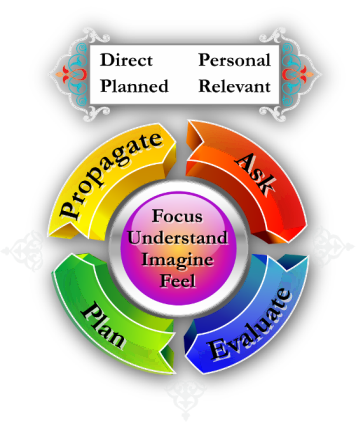 سُورَةُ الْفَاتِحَة
وَ + لاَ
no				and
ض ل ل
+
ضَالِّين
ض ل ل
First group: Those who know and still disobey:  مَغْضُوب
Second group: Those who do not know… & go astray ضالّين
Message from:
Let us not be among them, even after keeping the Book (because we don’t study it!)
Imagine today’s lost people and again sincerely pray that we avoid them
Practice
Those who 
go astray.
[and] nor of
Esp. with Imagination & feelings; Prayer & Evaluation
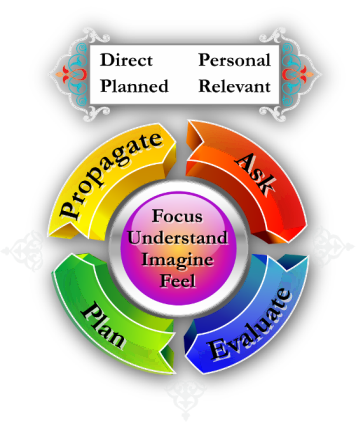 Listen to the verses!
TPS-W
1 minute
Think
Pair & Share
2 minutes
Write
4 minutes
Practice to translate words, verse. and  recites
Also try to translate along
Important words and examples
Every word of FATIHA is important, though remember each and every word with meaning. Whenever go through with that word think about meaning of it.
[Speaker Notes: Short cut Du’aa (with inshaAllah)…  Excellent point.]
سُورَۃُ الْفَاتِحَۃ  ...
DPPR
Ask
Propagate
Understand
I+G
Evaluate
Plan
Check
46
اهدِنَا الصِّرَاطَ المُستَقِيمَ {6}
صِرَاطَ الَّذِينَ أَنعَمتَ عَلَيهِمْ 
غَيرِ المَغضُوبِ عَلَيهِمْ وَلاَ الضَّالِّينَ
1423
1080
147
1732
[Speaker Notes: Mission Statement; 
 need your help to worship. One who can not quench his thirst w/o His help can never worship Him w/o His help.
3. An’amta alaihim: Ambiyaa, siddiqeen,shuhadaa, saliheen; Top: our Prophet pbuh;  His path?  Practice, Preach, and Organize, and implement (what he can). AEPP
If we don’t do this, then our duaa is NOT SERIOUS! (example: Job seeker who just makes du’aa but does not go out to seek job.)
4. Those who knew and did not do (more … first); those who did not know.
5.  MOST IMPORTANT: Biggg confusion that We are Muslims = on guidance.  Then this prayer is for a Non-Muslim.  (Becoming Muslim is first step.  Now we need guidance every moment).  Where is it? In Qu’ran (theory) and Sunnah (Model).  Are we serious in ASKING?  Do we care to understand Qur’an and know Sunnah??????? 
6.  Remember the hadith of Surah Al-Fatihah.]